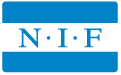 Foreldre møte NIF håndball Gutter200311 Januar 2017
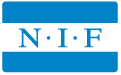 AGENDA
Sport

Lagene etter jul. A,B sluttspill, begge nivå1 og ett lag i nivå 2
«skrudd seg til litt NÅ «
Dere må hjelpe oss . MOTIVERE
Hormoner i gruppa nå. Følsomme gutter
Treninger. Tirsdag, onsdag,torsdag, lørdag
Onsdag og lørdag. Fys og håndball
SPU. Willam, Jeppe, Alfred, Julius . Mats er med på «trener kvoten» 
Kamper og lagledelse.
Tester
Mysentur 28-29.01
Fysisk
Fysiske trening og hovedmomenter i denne treningen v/Truls
Foreldrekontakt
Vakter
Spond/Innbetalinger
Sosial gruppe
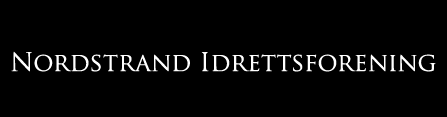 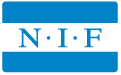 Treningstider
Tirsdag  kl 17:30-19:00 Niffen 
Onsdag kl 17:00-18:00 Ekeberghallen (Håndball/Fysisk trening)
Torsdag kl 18:30-20:00 Niffen 
Lørdager kl 12:00-13:15 Rustad (Fysisk trening)

Kamper:
Stort sett søndager
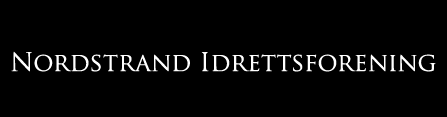 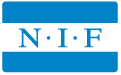 Fremtidig plan 
 
Onsdager blir som vanlig i hall, blanding av styrke og intervaller!
Lørdager blir også som vanlig, oppmøte 1200 på skullerud. Her vil vi enkelte lørdager ha skiøkter, men disse er umulige å skrive opp nå. Så informerer deg om det 1 ukes tid før. Grunnet føre og planleggning!
 fysiske økter 
Uke 2: 	Lørdagsøkt 	  14 januar
Uke 3:	Onsdagsøkt  	  18 Januar
Uke 4: 	Lørdagsøkt   	 28 januar
Uke 5:	 Onsdagsøkt 	 1 februar
Uke 6:	 Lørdagsøkt	11 Februar
Uke 7:	 Onsdagsøkt	15 Februar
Uke 8:	 Lørdagsøkt	25 Februar
Uke 9:	 Onsdagsøkt	1 Mars
Uke 10: Lørdagsøkt	11 Mars
Uke 11: Onsdagsøkt	15 Mars
Uke 12: Lørdagsøkt	25 Mars
Uke 13: Foreldre økt	29 Mars  onsdag
Uke 14: Foreldre Økt	 8 April    lørdag
Uke 15: Påskeferie
Uke 16: Lørdagsøkt	22 April
Uke 17: Onsdagsøkt	26 April
Uke 18: Lørdagsøkt	6 Mai
Uke 19: Foreldre økt	10 Mai onsdag
Uke 20: Lørdagsøkt	20 Mai
Uke 21: Onsdagsøkt	24 Mai
Uke 22: Foreldre økt	3 Juni    Lørdag
Lagene
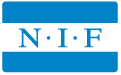 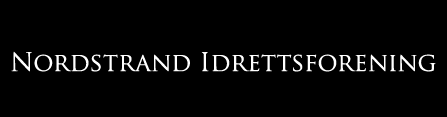 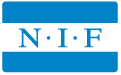 Foreldre kontakt
Vakter denne sesongen
Fr.Cup
Bruk av Spond
Respons
Påmeldinger barn/voksen
Innbetalinger
Sosial gruppe
Sosiale arrangementer
Video opptak av kamper/videokveld
Statistikk
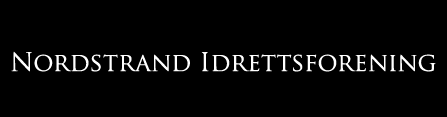